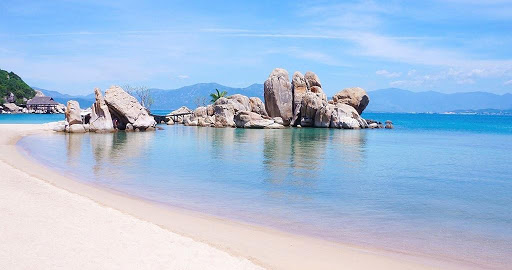 LÔÙP 1 2  KÍNH CHAØO THAÀY COÂ
GIAÙO VIEÂN : LEÂ KIM NHIEÂN
TRÖÔØNG TIEÅU HOÏC PHÖÔÙC LONG 1
Thöù saùu ngaøy 5 thaùng 2 naêm 2021
Toán
Kieåm tra baøi cuõ
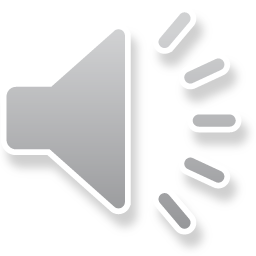 Thöù saùu ngaøy 5 thaùng 2 naêm 2021
Toaùn
Baøi 29: Pheùp coäng soá coù hai chöõ soá vôùi soá coù moät chöõ soá
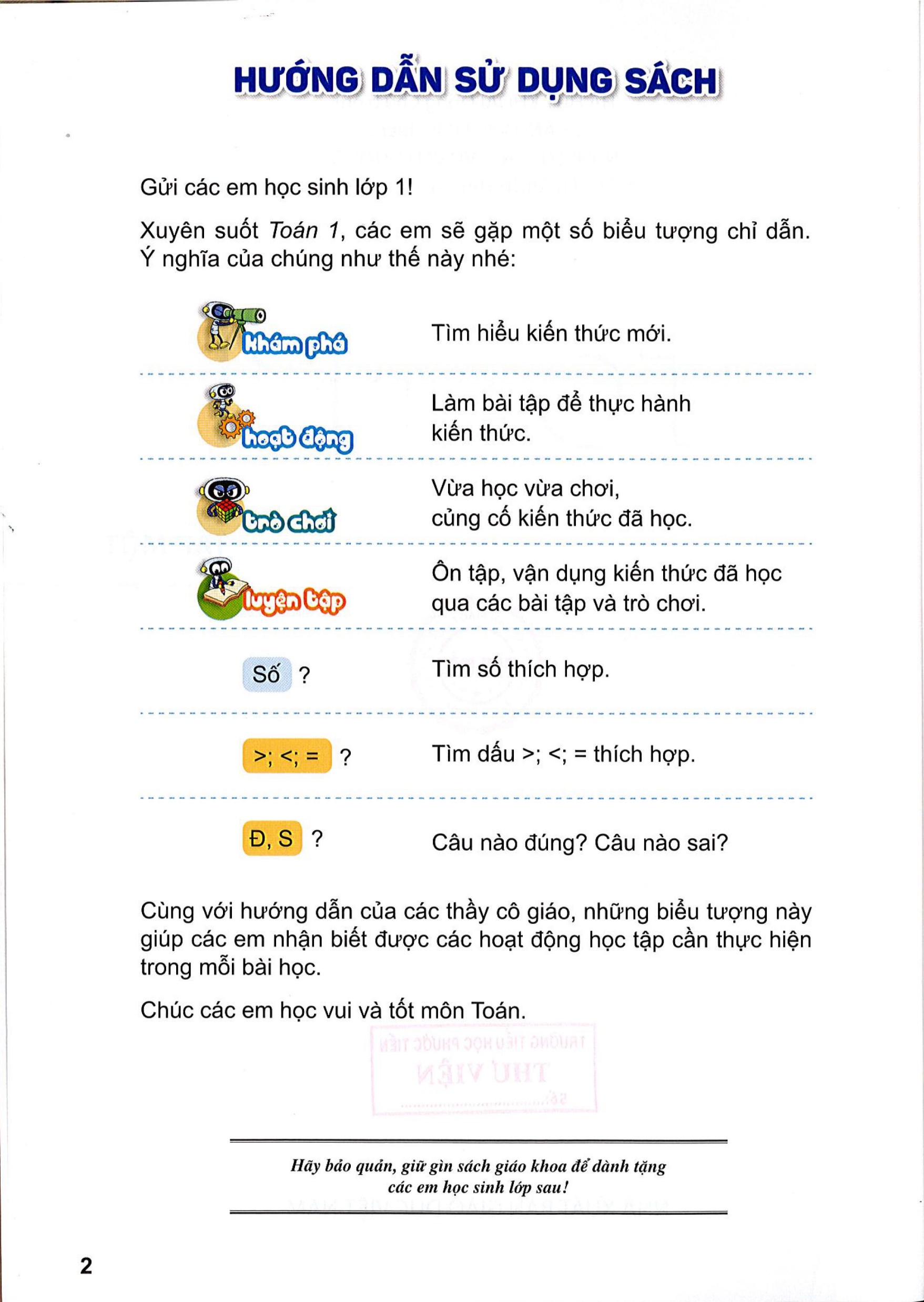 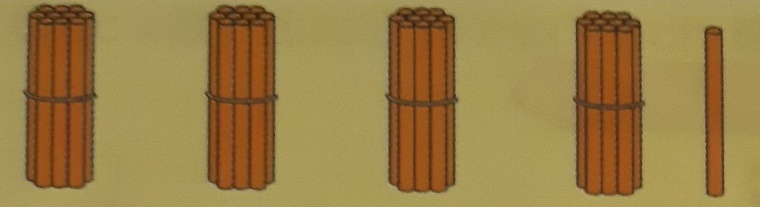 1
4
+
5
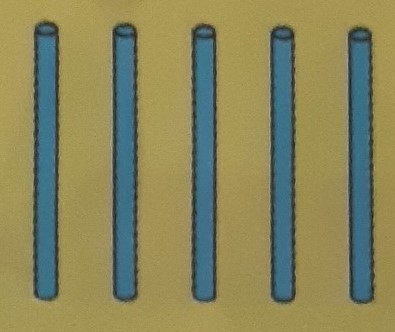 6
4
1 coäng 5 baèng 6, vieát 6
41 + 5 = ?
46
41
+
Haï 4 vieát 4.
5
6
4
Thöù saùu ngaøy 5 thaùng 2 naêm 2021
Toaùn
Baøi 29: Pheùp coäng soá coù hai chöõ soá vôùi soá coù moät chöõ soá
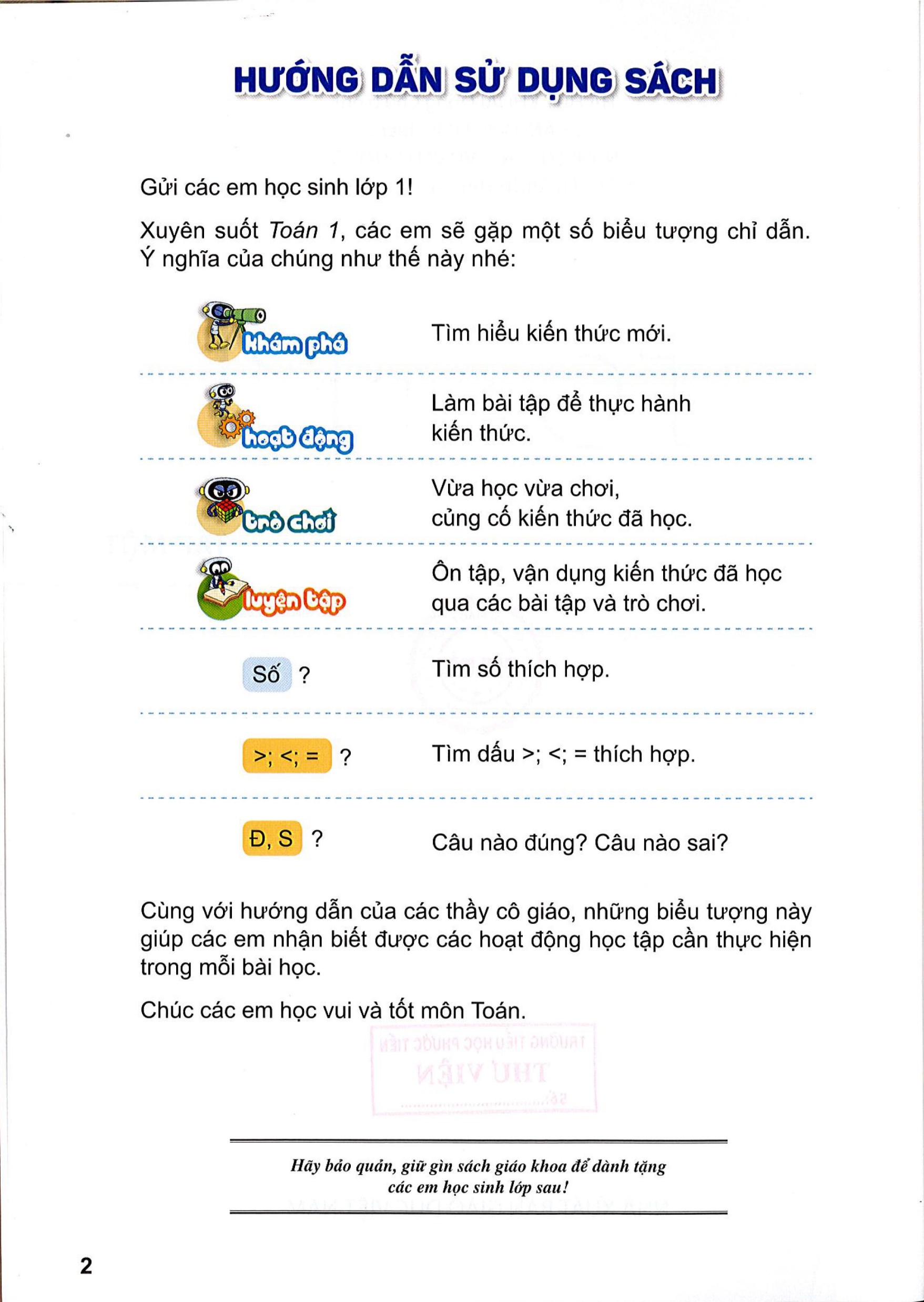 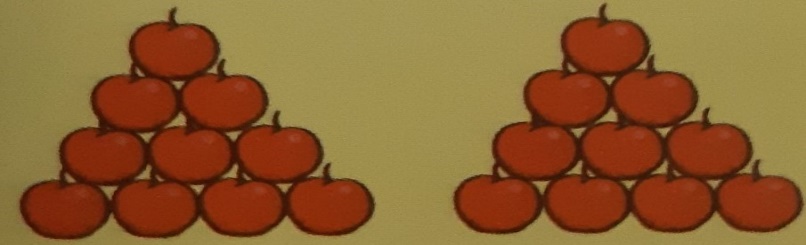 0
2
+
4
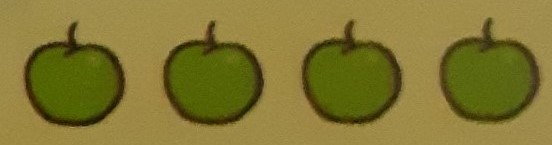 2
4
20 + 4 = ?
24
20
0 coäng 4 baèng 4, vieát 4.
+
4
Haï 2 vieát 2
2
4
Thöù saùu ngaøy 5 thaùng 2 naêm 2021
Toaùn
Baøi 29: Pheùp coäng soá coù hai chöõ soá vôùi soá coù moät chöõ soá
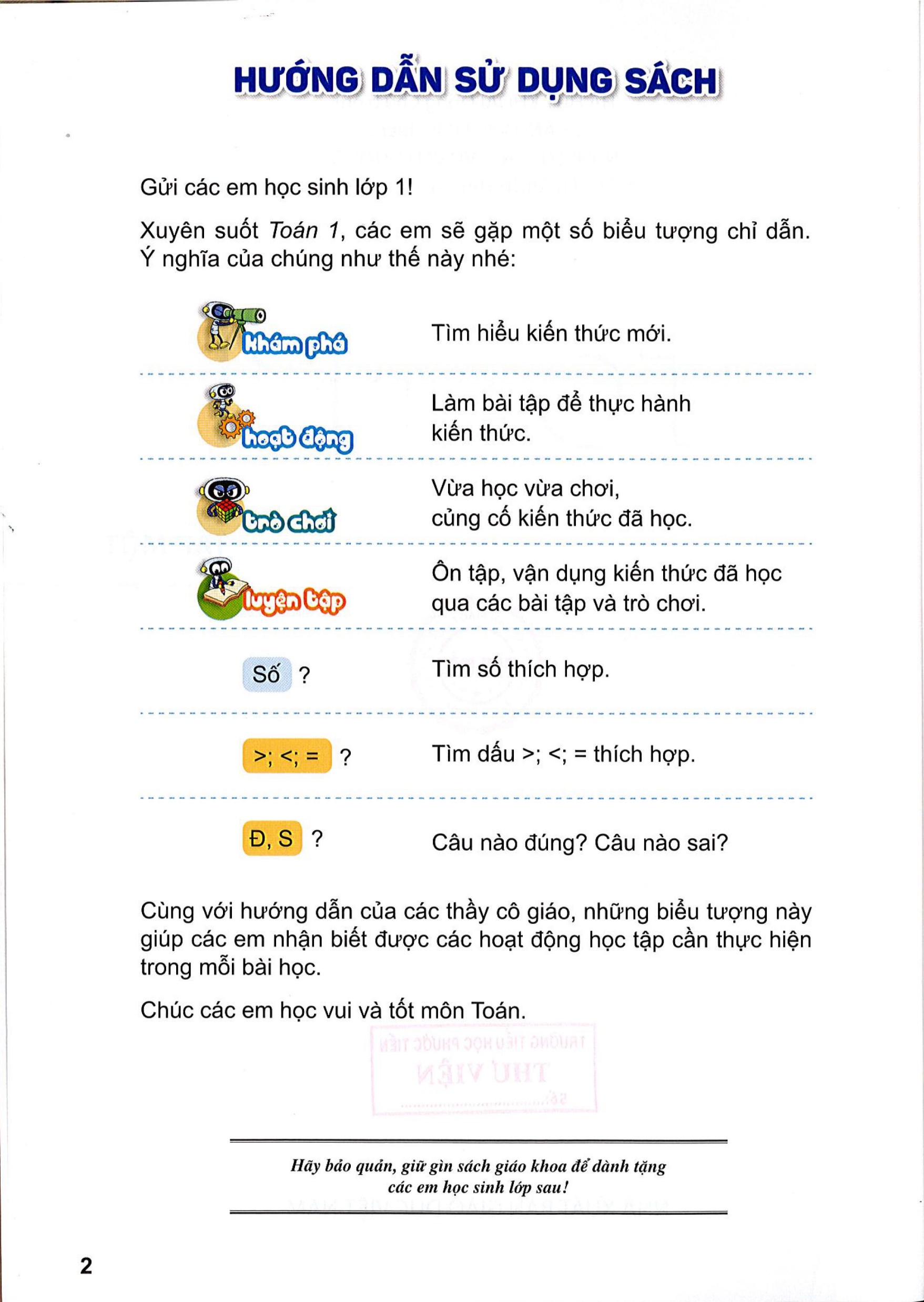 Tính
1
60

        7
82
   +
        5
24

        3
+
+
67
87
27
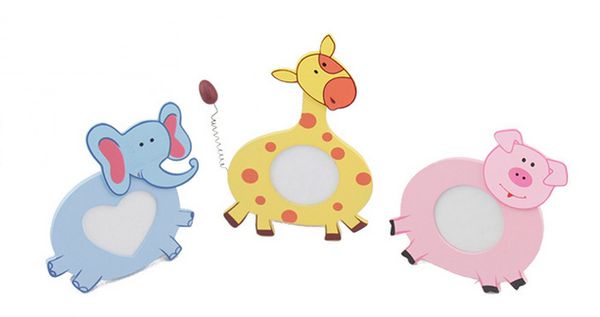 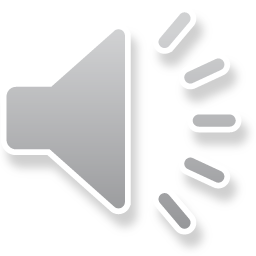 Giaûi lao
Thöù saùu ngaøy 5 thaùng 2 naêm 2021
Toaùn
Baøi 29: Pheùp coäng soá coù hai chöõ soá vôùi soá coù moät chöõ soá
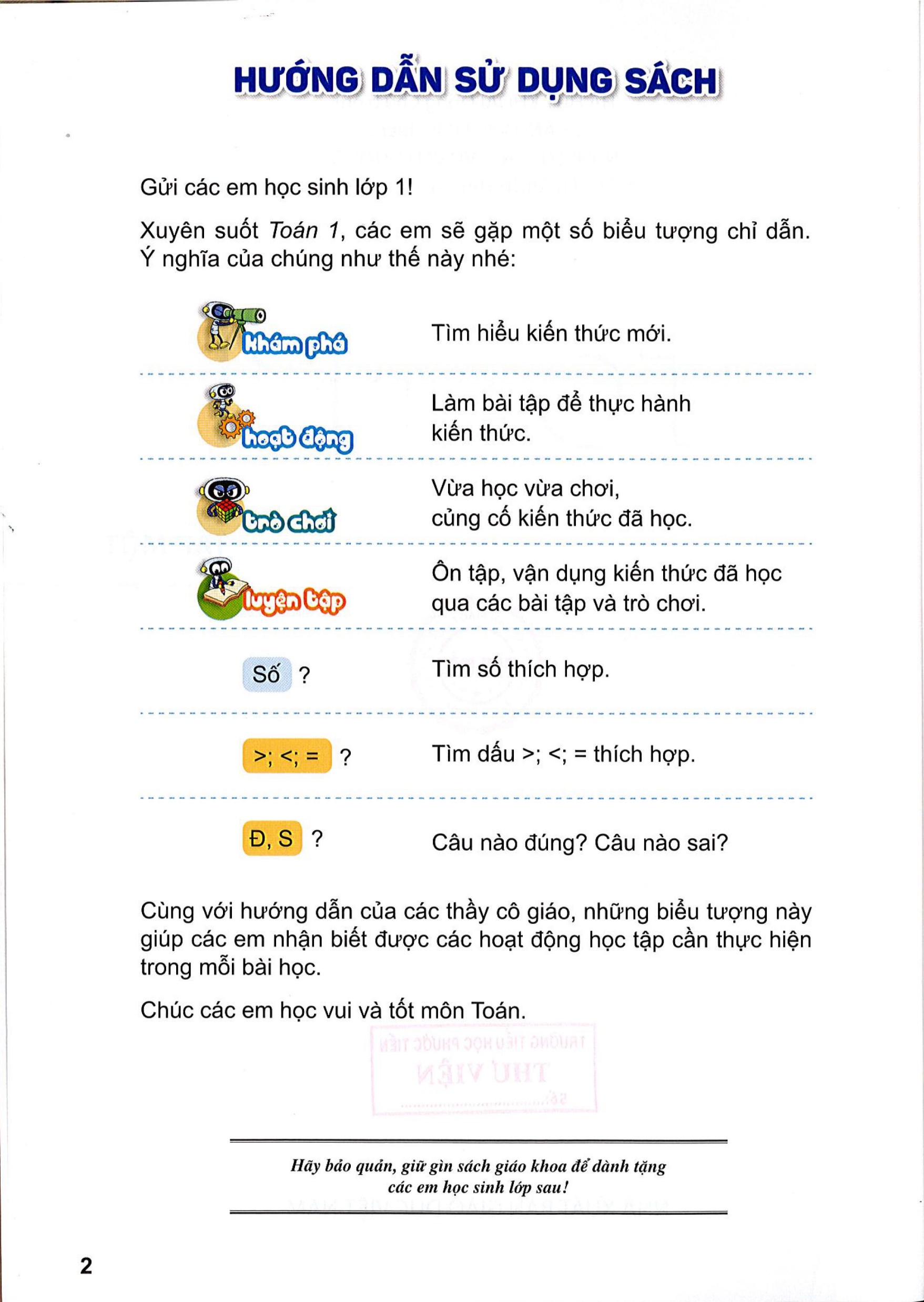 Ñaët tính roài tính.
2
94 + 4
71 + 5
11 + 8
94
+
        4
71
+
        5
11
+
        8
98
76
19
Thöù saùu ngaøy 5 thaùng 2 naêm 2021
Toaùn
Baøi 29: Pheùp coäng soá coù hai chöõ soá vôùi soá coù moät chöõ soá
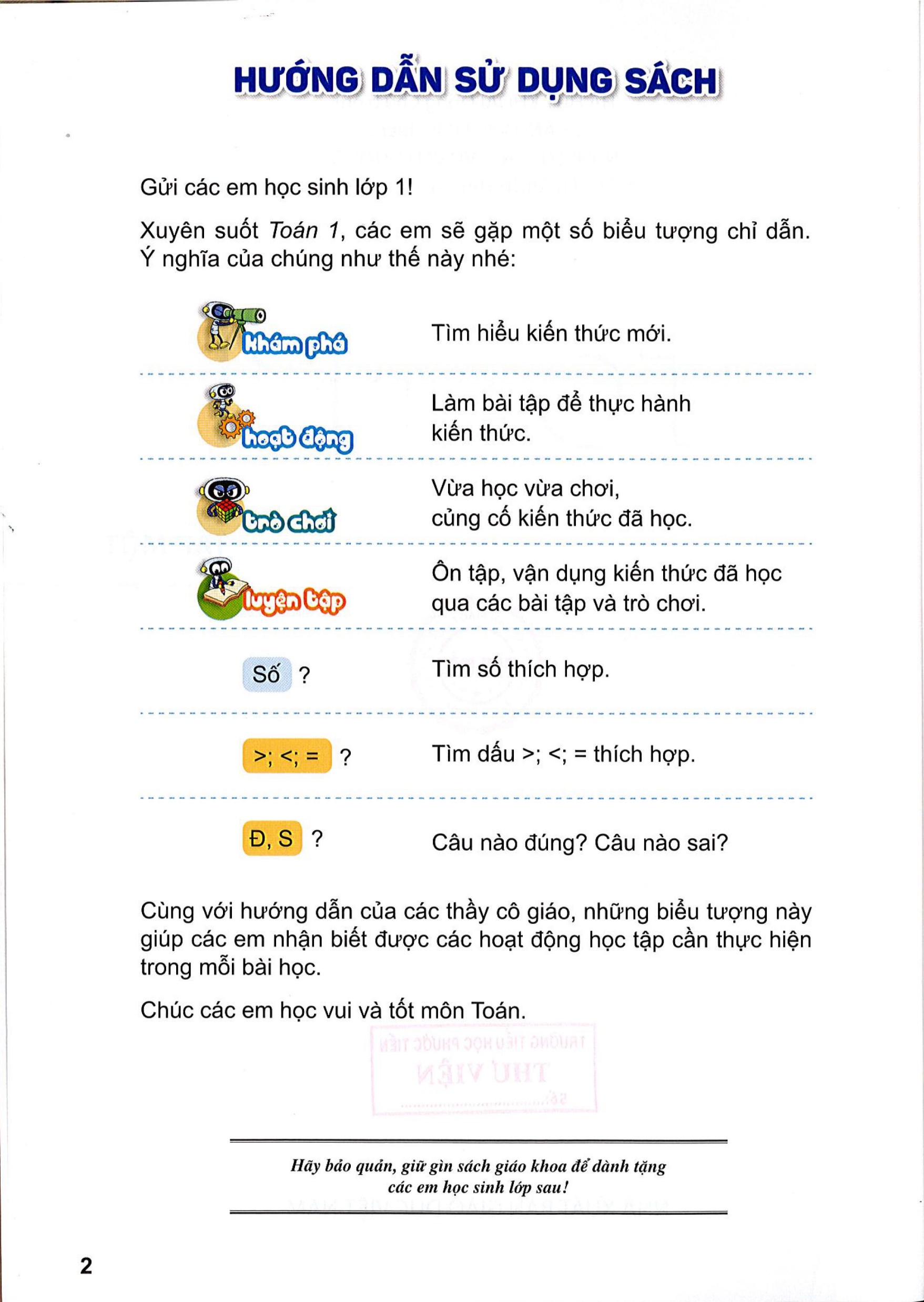 Tính roài tìm thöùc aên cho moãi con vaät.
3
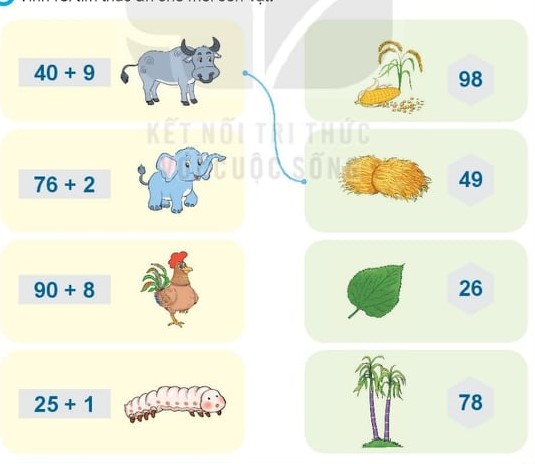 40 + 9
98
49
76 + 2
90 + 8
26
25 + 1
78
Thöù tö ngaøy 27 thaùng 1 naêm 2021
Toaùn
Baøi 29:
 Pheùp coäng soá coù hai chöõ soá 
 vôùi soá coù moät chöõ soá